محاضرة علم النفس التربوي
أ . م . روناك عبود جابر 

المحاضرة الثانية

المرحلة الثانية
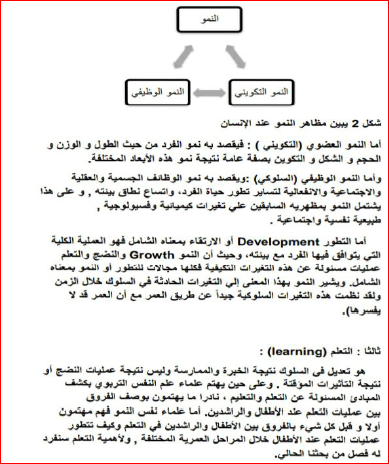 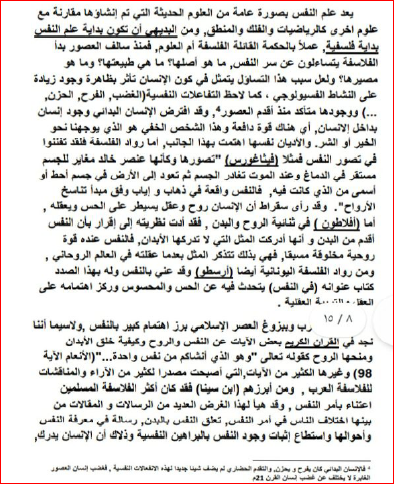 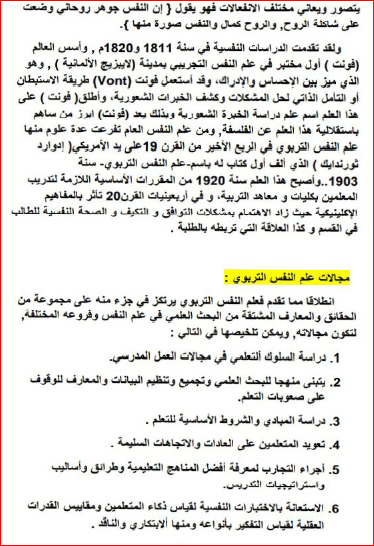 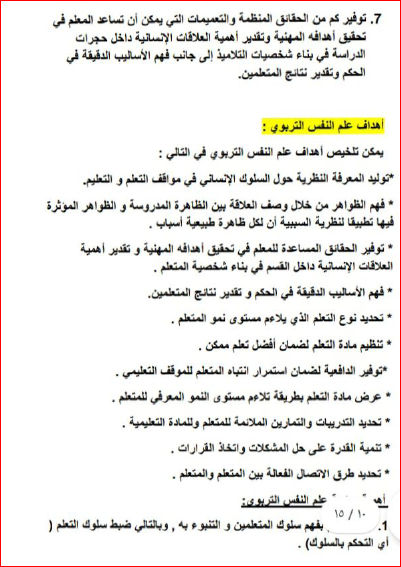 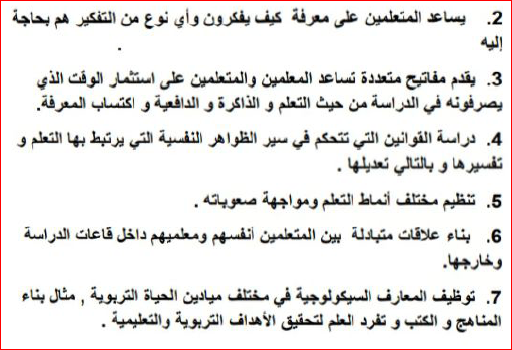